Attributes of High Performing OrganizationsAssociation of Government AccountantsNew Mexico Chapter
April 6, 2018
Presenter
Mark Steranka
PartnerMoss Adams
2
Agenda
Market Factors 
A Different Perspective
Employee Engagement
Q & A
3
Market Factors
Attributes of High Performing Organizations
Employer Challenges
HIRING NEEDS
POPULATION
DEMOGRAPHICS
Human Capital strategies
5
EMPLOYEE ENGAGEMENT
Population Demographics
6
Hiring Needs – Top 10 States in the U.S.
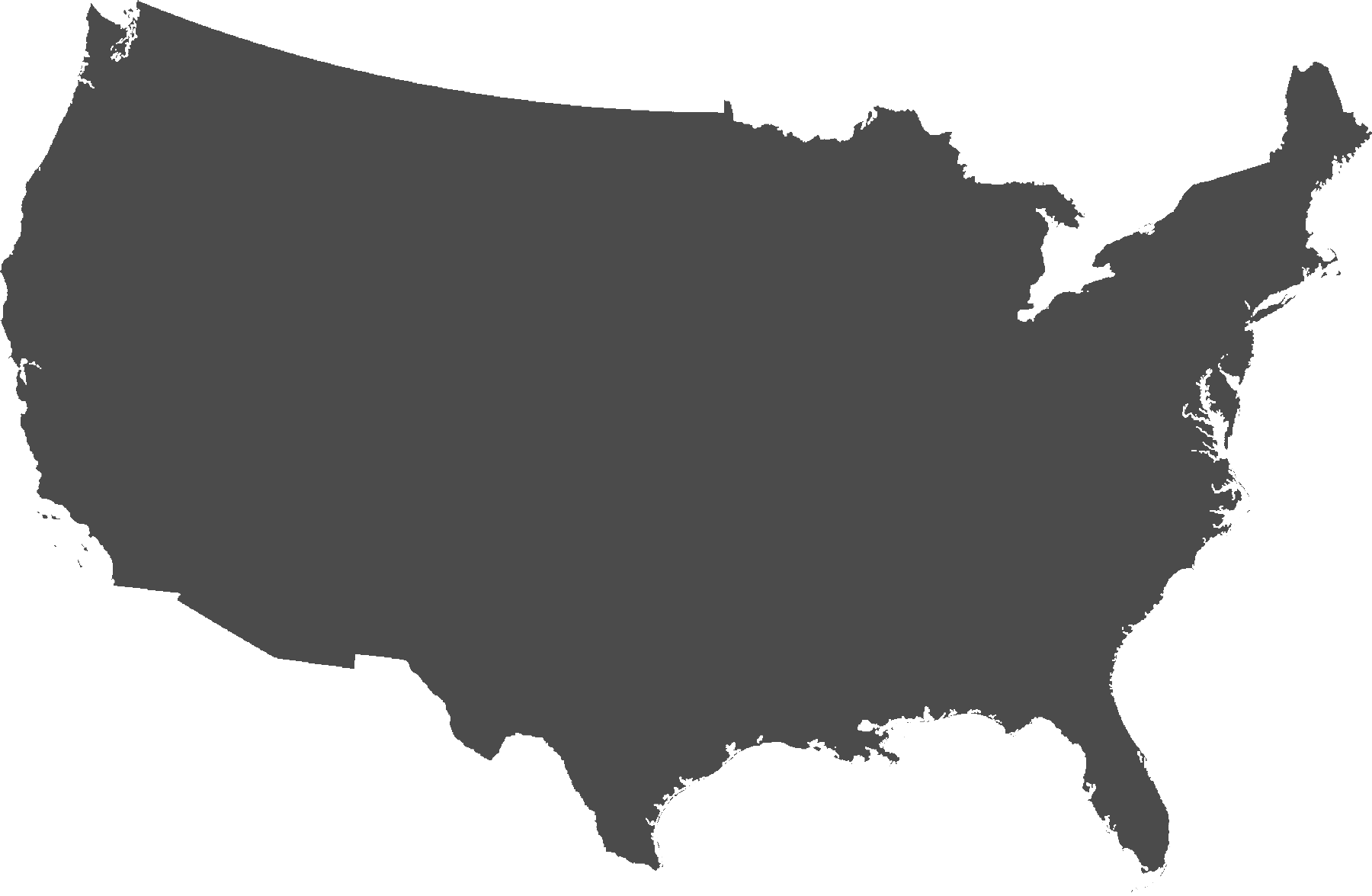 7
Employee Engagement
Annual Gallup Poll and Report 
Since 2000
Survey approx. 100,000 workers; 18+ years of age
Determine level of employee engagement
Results consistently less than 32% engaged
Approx. 50% not engaged
Approx. 18% actively disengaged
Associated productivity loss of approximately $500 billion per year
8
A Different Perspective
Attributes of High Performing Organizations
How Does the Market View You?
What’s your organization’s DNA?
How do you resonate with your customers?
How do you differentiate from competitors?
10
How Do Your Employees View You?
What’s your organization’s DNA?
How do you engage your employees?
How do you attract and retain the best talent?
How do you achieve the highest and best use of your employees?
11
Golden Circle
What
How
Why
12
Employee Engagement
Attributes of High Performing Organizations
Four Attributes of High Performing Organizations
1   Plan
14
People   3
2   Perform
4   Communicate
Alignment = Engagement
Plan: roadmap (goals, objectives, and action plan based on long-range vision, historical performance, SWOT analysis, and competitive assessment), broad-based input, all-inclusive distribution
Perform: key metrics and performance targets to convey progress in achieving strategic goals and objectives
People: human capital requirements to cultivate and compensate employees and execute strategic plan
Communicate: ongoing communication on strategic plan, execution progress, and required adjustments
15
1 - Plan
Long          Range         View
5-Year   Strategic    Goals
Historical Financial Results
Annual Strategic Objectives
5-Year      Community   Strategy
Metrics to Measure Results
Quarterly Action        Plans
Annual     Action          Plan
Community Stakeholder Input
16
5-Year     Priority Initiatives
Environmental Scan/Needs Assessment
Annual Strategies & Tactics
Current     SWOT   Analysis
16
1 - Plan
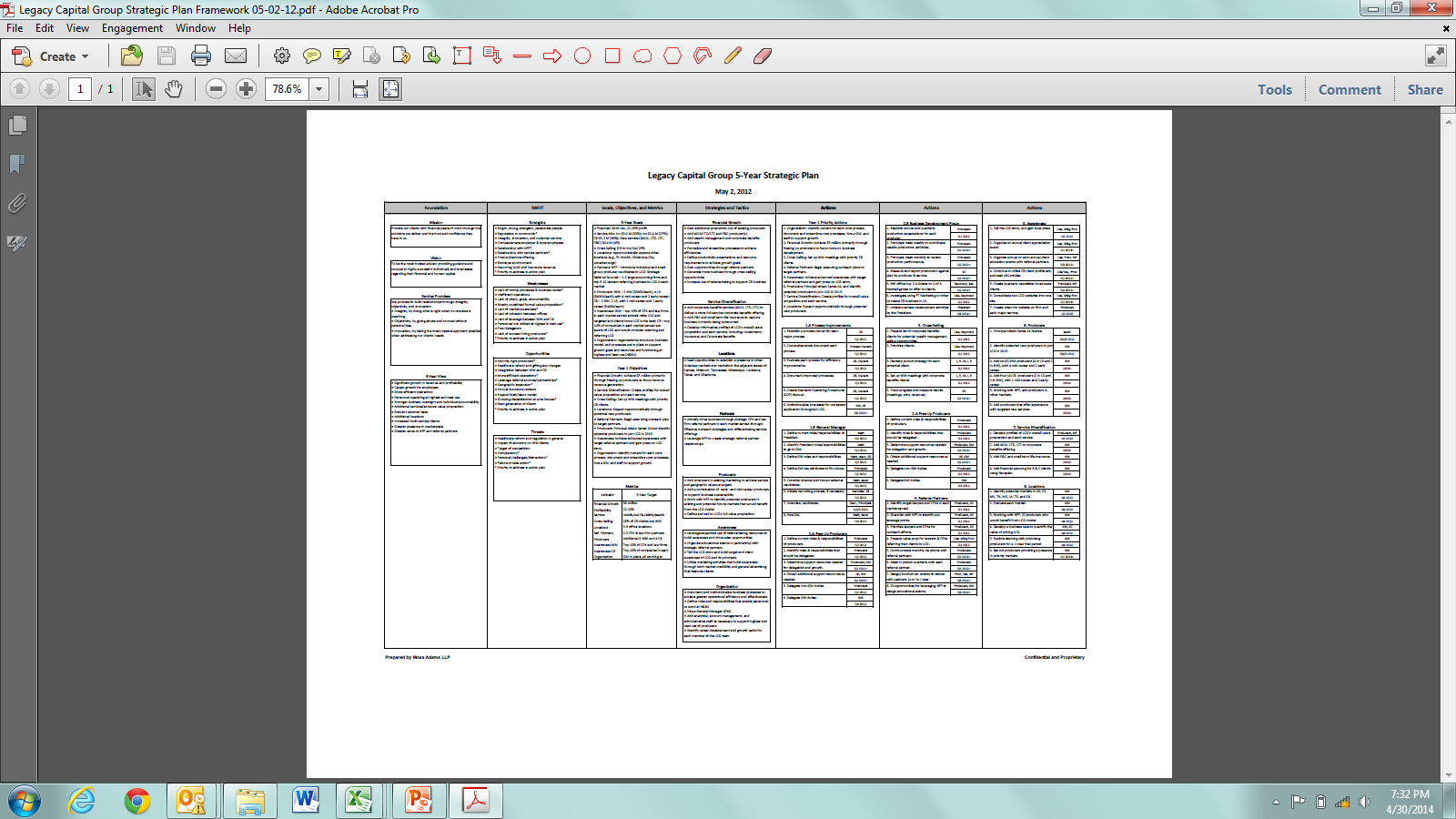 17
2 - Perform
Enterprise metrics
Strategic goals
Department metrics
Key direct and support service objectives
Individual metrics
Organization values and/or management by objectives (MBO)
18
2 - Perform
19
3 - People
People
Manager
Program
Manager
Direct Service
Director
Staff
Department
Leaders
Executive
Office
20
Support
Service
Director
Technical
Manager
Functional
Manager
Expert
Level of
Competency
Solid
Base
People Management
Service
Delivery
Team 
Building
Technical Development
Communication
Competency
3 - People
Level in
Organization
21
3 - People
22
4 - Communicate
23
4 - Communicate
Communication Rhythm:
Annually		Strategic Planning
Quarterly 		Enterprise Performance and Adjustments
Monthly 		Department Performance and Adjustments
Weekly 		Team Planning
24
Q&A
Attributes of High Performing Organizations
Presenter
Mark Steranka
PartnerMoss Adams
(206) 302-6409
mark.steranka@mossadams.com
26
27